CDPHE Update Call
October 6, 2021
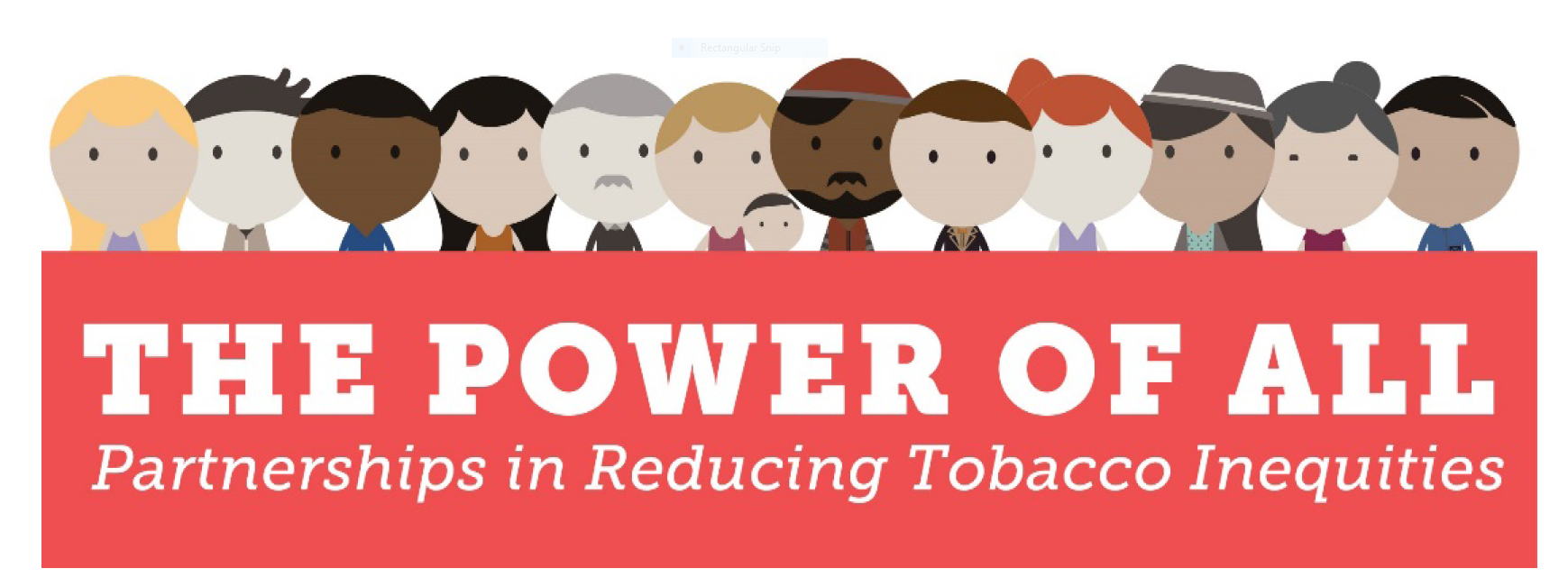 CDPHE Update Call Agenda
October 6, 2021
Social Norming Campaign
Brief reminder of why education on SHS/V is important 
Bridge Assessment, Revised IP and Q&A
Clear the Air Update
text text
Click to add text
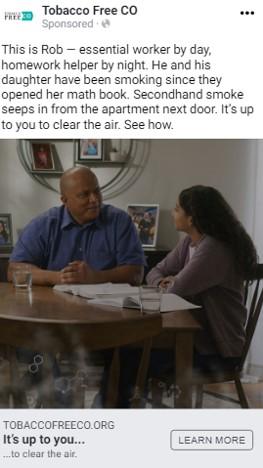 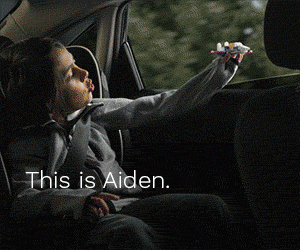 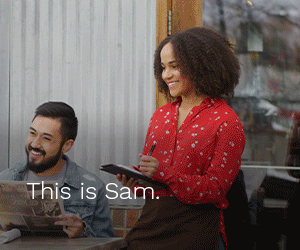 Clear the Air Update
text text
Clear the Air launched statewide in July/August with limited tactics
Search, social, and programmatic digital
More robust statewide launch from October through June
TV, OTT, search, social, and digital
Media is weighted more heavily to reach the “moveable middle” of Coloradans who think tobacco is a problem, but aren’t yet ready to take action
Goal: to drive them to higher levels of interest and engagement
Click to add text
Coming Soon: Materials
text text
on: Materials
Social media posts
Stickers
Postcards 
Posters
Out of home
Bus shelters
Bus ads 
Benches
Movie theater ad
Table tents
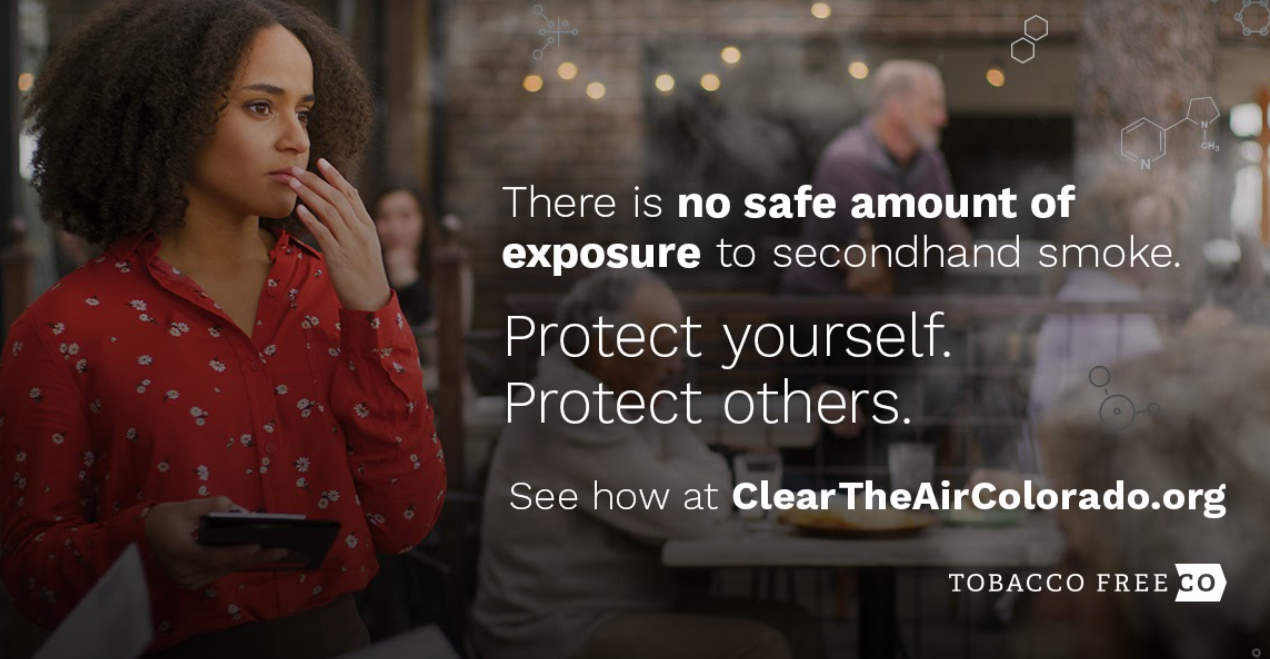 Click to add text
Get involved
text text
on: Materials
Interested in bolstering Clear the Air locally? 

Email Tara.Dunn@state.co.us to schedule comms TA.
Click to add text
Justice means everyone’s right to breathe clean air is protected—no matter where they live, learn, or work.
 
Secondhand smoke gets in the way of health equity.
Why smoke-free policies?
[Speaker Notes: In addition to being low cost to implement and permanently changing the environment to a more healthy one, SF policies are proven to reduce initiation among youth by denormalizing smoking behaviors, the promote tobacco treatment and cessation by reducing the settings in which smoking can occur, and ultimately the protect against involuntary SHS exposure]
Can be stronger than CCIAA

Strong evidence of effectiveness that these policies:
Reduce initiation
Promote cessation
Protect against SHSe
Cost effective and long-lasting
Why local  smoke-free policies?
[Speaker Notes: In addition to being low cost to implement and permanently changing the environment to a more healthy one, SF policies are proven to reduce initiation among youth by denormalizing smoking behaviors, the promote tobacco treatment and cessation by reducing the settings in which smoking can occur, and ultimately the protect against involuntary SHS exposure]
Prohibits vaping where smoking is disallowed

Removed exemptions
Small businesses
Hotel/Motel rooms
Common areas of assisted living
Extended entryway perimeter to 25 feet*

Exempted marijuana hospitality businesses*
2019 CCIAA
[Speaker Notes: *if lesser perimeter was codified prior to 1/1/2019 it still applies
*requires local approval via decision making body or ballot initiative]
Codifying entryway perimeters

Expand protections to high density outdoor settings & workplaces

Removing remaining exemptions and protecting against rollbacks
Opportunities for local engagement
[Speaker Notes: Current exemptions:
retail tobacco /  vape shops
cigar bars: income thresholds
Reail MJ]
Questions
text text
on: Materials
keith.cooper@state.co.us
Click to add text
Revised IP for better QPR alignment
Bridge Assessment
Questions?
Thank You!

Update Call and Presentation Will Be Posted on
Tobacco Free CO at www.tobaccofreeco.org
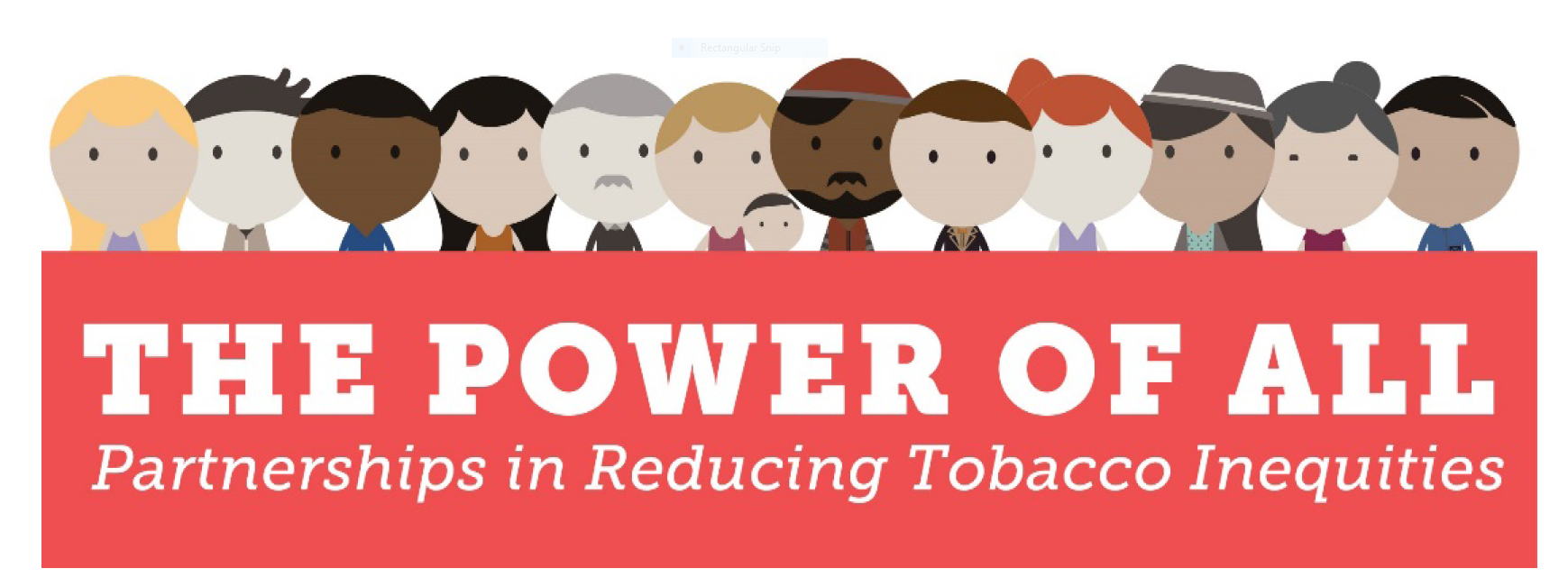